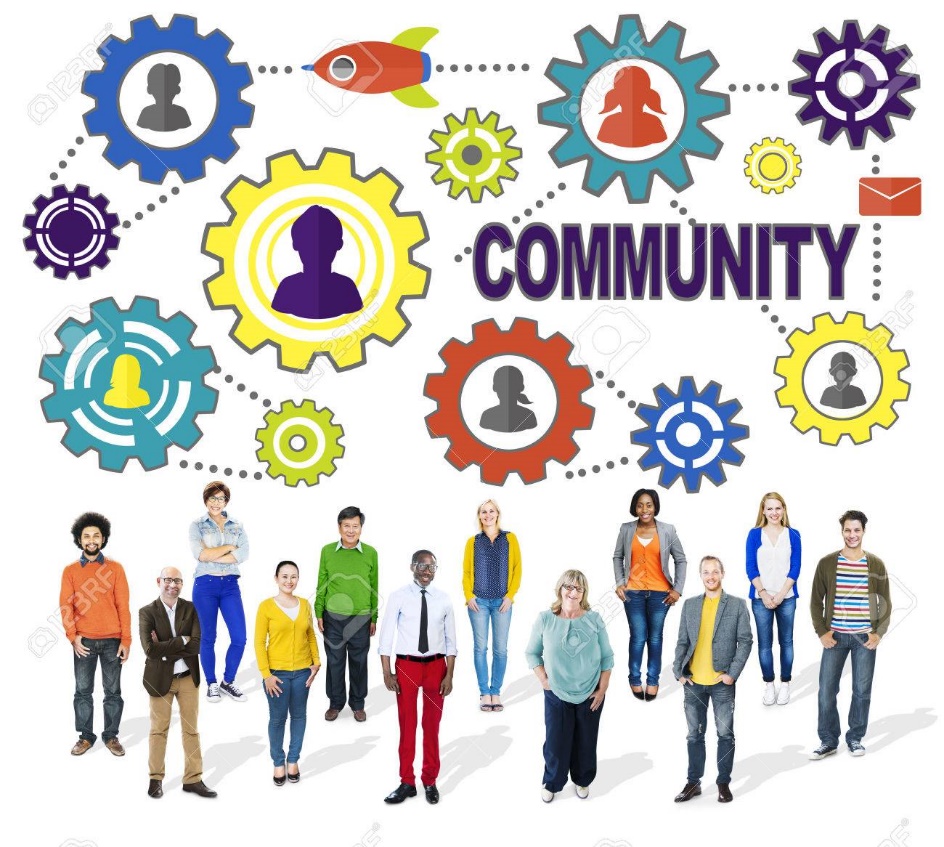 UNIT 6
CULTURE AND SOCIAL ACTIVITY
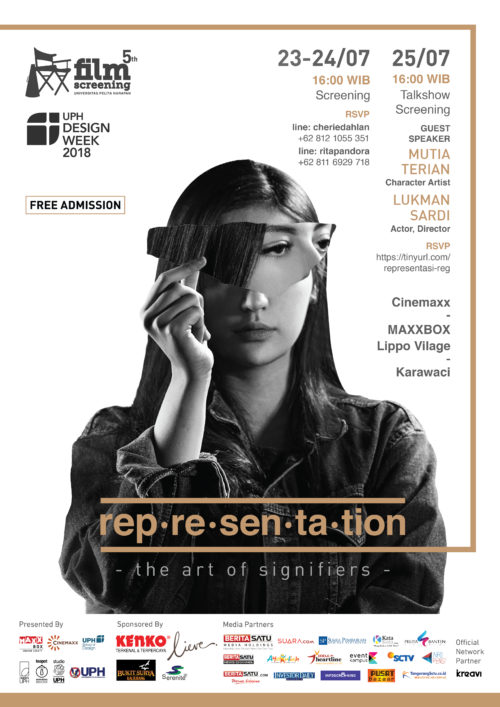 Work in pairs.
Use the film screening invitation to invite your partner. 
Your partner should respond. Then change roles so you both get to invite and accept or reject to it.
Example of Film Screening Invitation
PRESENT PERFECT TENSE
The present perfect is used to indicate a link between the present and the past. The time of the action is before now but not specified, and we are often more interested in the result than in the action itself.

Forming the present perfect
The present perfect of any verb is composed of two elements: the appropriate form of the auxiliary verb to    
have (present tense), plus the past participle or verb 3 of the main verb.
SPECIAL NOTE
"Last year" and "in the last year" are very different in meaning. "Last year" means the year before now, and it is considered a specific time which requires simple past. "In the last year" means from 365 days ago until now. It is not considered a specific time, so it requires present perfect.
Example:
I went to Mexico last year.
I went to Mexico in the calendar year before this one.

I have been to Mexico in the last year.
I have been to Mexico at least once at some point between 365 days ago and now.

We can do this with expressions such as: in the last week, in the last year, this week, this month, so far, up to now, etc.
Listening Section
COMPREHENSION AND QUESTION-RESPONSE
Interviewing Techniques
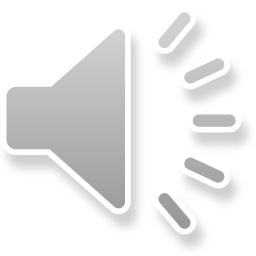 Listen to a journalist giving advice on interviewing techniques. Put the pieces of advice into the correct category, Do or Don't.
Finish by reviewing what has been said.
Start the interviewing by saying who you are.
Prepare questions in advance
Listen carefully to what the interviewee says.
Ask opinion in questions first.
Interview people in an unfamiliar place.
Add to your notes soon after the interview.
Ask questions that have already been answered.
Imagine what will happen in the interview.
Ask leading questions.
PART B: QUESTION AND RESPONSE
In each question, you will listen to a question and then listen to 3 possible responses. Choose the correct response.
How about getting a bite to eat?
____________________________
____________________________
____________________________
2. Where do I get more cups for the water cooler?
____________________________
____________________________
____________________________
3. I don’t know how to fix this copier?
____________________________
____________________________
____________________________
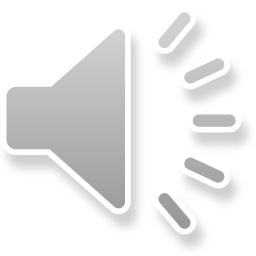 4. When will the shipment arrive?
____________________________
____________________________
____________________________
5. I heard that Sally was laid off
____________________________
____________________________
____________________________
6. Didn’t you used to work for Mega Firm?
____________________________
____________________________
____________________________
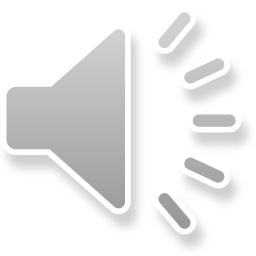